11th MEETING OF THE IHO INTER-REGIONAL COORDINATING COMMITTEE
IHO-IRCC 11
Genoa, Italia, 3-5  June 2019
South West Atlantic Hydrographic Commission (SWAtHC) Report

In  2006,  Argentine,  Brazil  and  Uruguay  signed  the  cooperation  agreement  that  result  in  the South West Atlantic Hydrographic Commission (SWAtHC). Main achievements have been the development  of  a  regional  Cartographic  Plan,  establishment  of  a  Planning  Commission  to coordinate  INT  Charts  and  ENC  production  and  the  acceptance  of  Bolivia  and  Paraguay  as Observer and Associate Members.
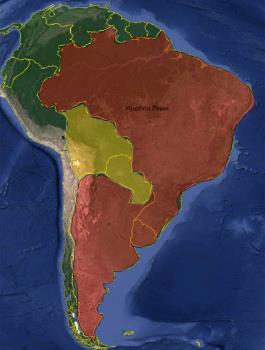 11th MEETING OF THE IHO INTER-REGIONAL COORDINATING COMMITTEE
IHO-IRCC 11
Genoa, Italia, 3-5  June 2019
Chair:		Captain Pablo TABAREZ    (Uruguay)   
Vice-Chair:	Commodore Valentin Alejandro SANZ RODRIGUEZ   (Argentina)  
Full Members: Argentina, Brazil and Uruguay. 
Associate members: Paraguay. 
Observers: Bolivia (presenting membership request as associate member)
Last Meeting: SWAtHC 13 took place at Hydrographic Service of Argentinian  Navy  (SHN),  Buenos Aires Argentina (25-26 April, 2019)
Next meeting:  will be held in Niteroi, Brazil (5-6 March 2020)
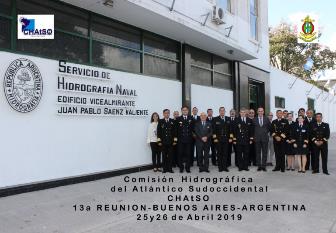 Photo at SHN
11th MEETING OF THE IHO INTER-REGIONAL COORDINATING COMMITTEE
IHO-IRCC 11
Genoa, Italia, 3-5  June 2019
South West Atlantic Hydrographic Commission (SWAtHC) Report Key achievements



The full members has approved the request of The Hydrographic National Service of Bolivia Navy, and  start the procedure of adhesion to became  as an  Associate Member of SWAtHC. That Service should address this to its national authorities
11th MEETING OF THE IHO INTER-REGIONAL COORDINATING COMMITTEE
IHO-IRCC 11
Genoa, Italia, 3-5  June 2019
South West Atlantic Hydrographic Commission (SWAtHC) Report

Capacity Building

Activities Completed on 2018

Maritime Safety Information – MSI (DHN-Brazil)
	
Workshop of Harbour and Shallow  Water Surveys  (SHN-Argentina)

Workshop of  LIDAR Surveys  (SEPRHC, INOCAR-Ecuador)

Workshop of Data Multibeam Processing (MACHC, CIOH-Colombia)
11th MEETING OF THE IHO INTER-REGIONAL COORDINATING COMMITTEE
IHO-IRCC 11
Genoa, Italia, 3-5  June 2019
Main items under consideration:


SWAtHC INT Chart scheme has a total of 44 charts. From these, 34 charts (77.2%) have already been published.
11th MEETING OF THE IHO INTER-REGIONAL COORDINATING COMMITTEE
IHO-IRCC 11
Genoa, Italia, 3-5  June 2019
Main items under consideration:


SWAtHC ENC scheme has a total of 245 cells. From these, 193 cells (78 %) have already been released.
The end result is that the region has no significant overlaps, no unassessed CATZOCs and gaps are being addressed.
11th MEETING OF THE IHO INTER-REGIONAL COORDINATING COMMITTEE
IHO-IRCC 11
Genoa, Italia, 3-5  June 2019
South West Atlantic Hydrographic Commission (SWAtHC) Report

Conclusions

SWAtHC  is  committed  to  carrying  out  forward  hydrographic,  cartographic  and  capacity building  activities  in  a  straight  alignment  with  IHO  objectives  and  goals.  In  addition, SWAtHC  join  efforts  to  coordinate  nautical  charts  and  ENCs  production,  harmonizing boundaries.

Action Required of IRCC10 : refer to full report for status of IRCC actions relevant to SWAtHC Chair